Introducing Neighborhood PulseLearning to Sustain the General and the Particular
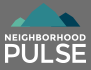 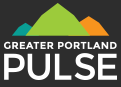 Meg Merrick, Ph.D., Institute of Portland Metropolitan Studies
A Balancing Act
Geography
Time (change over time)
Data disaggregation
2 states
7 counties
25 cities
Unincorporated areas
35 school districts
Monthly
Yearly
5 years
10 years
Populations of interest
Race
Ethnicity
Age
Cost!!!
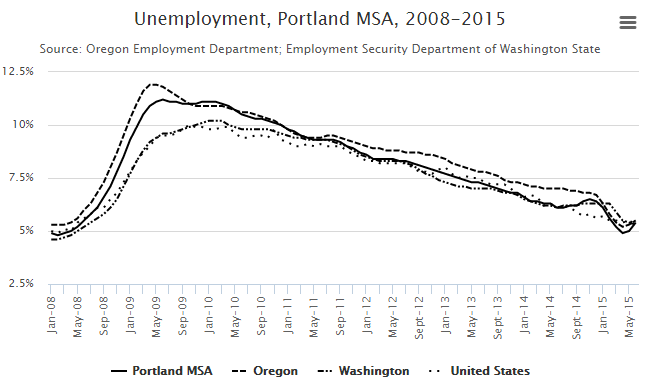 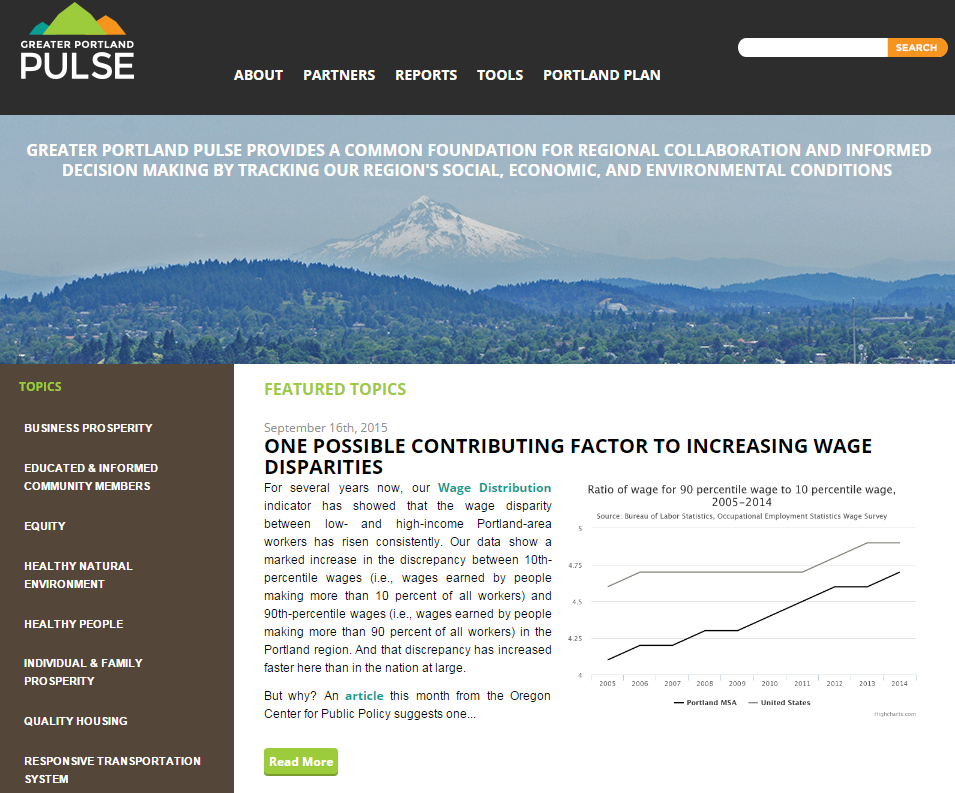 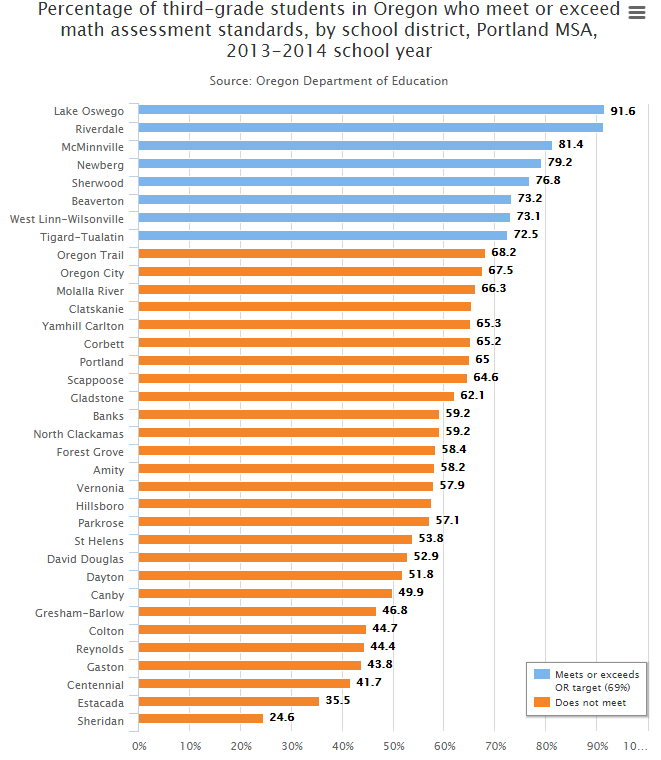 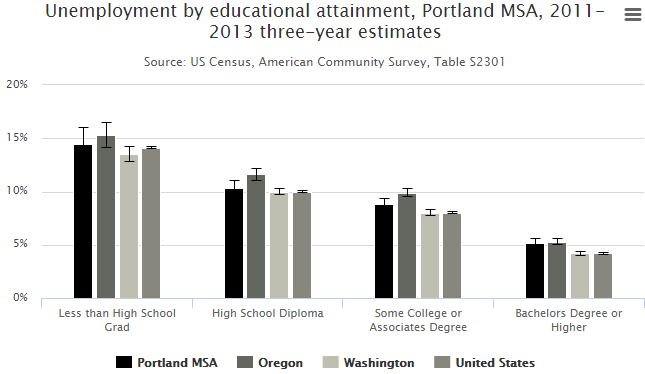 Prioritizing time over space
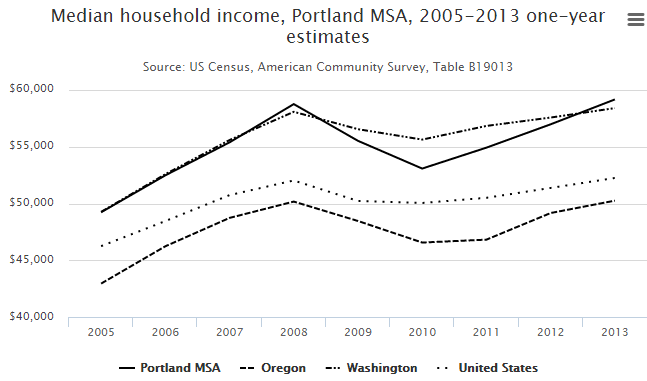 But the neighborhood dynamics are missing
Change in Median Household Income 2000 and 2006-2010 est.
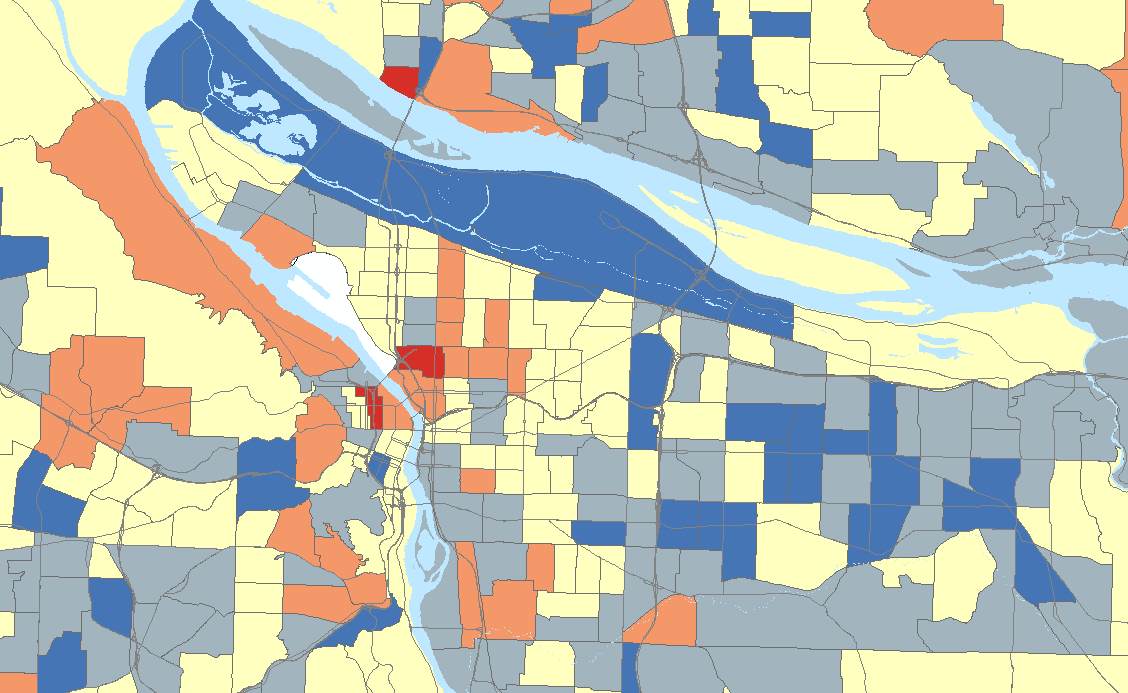 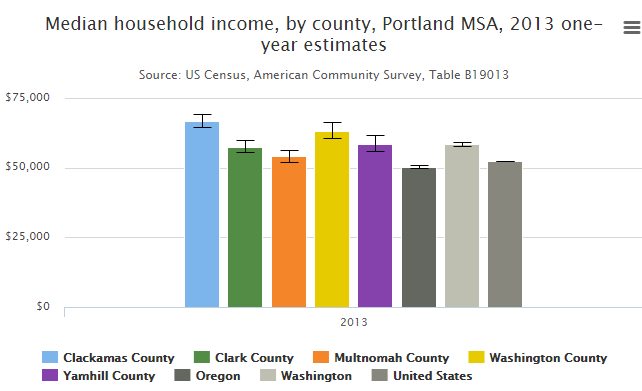 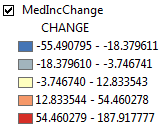 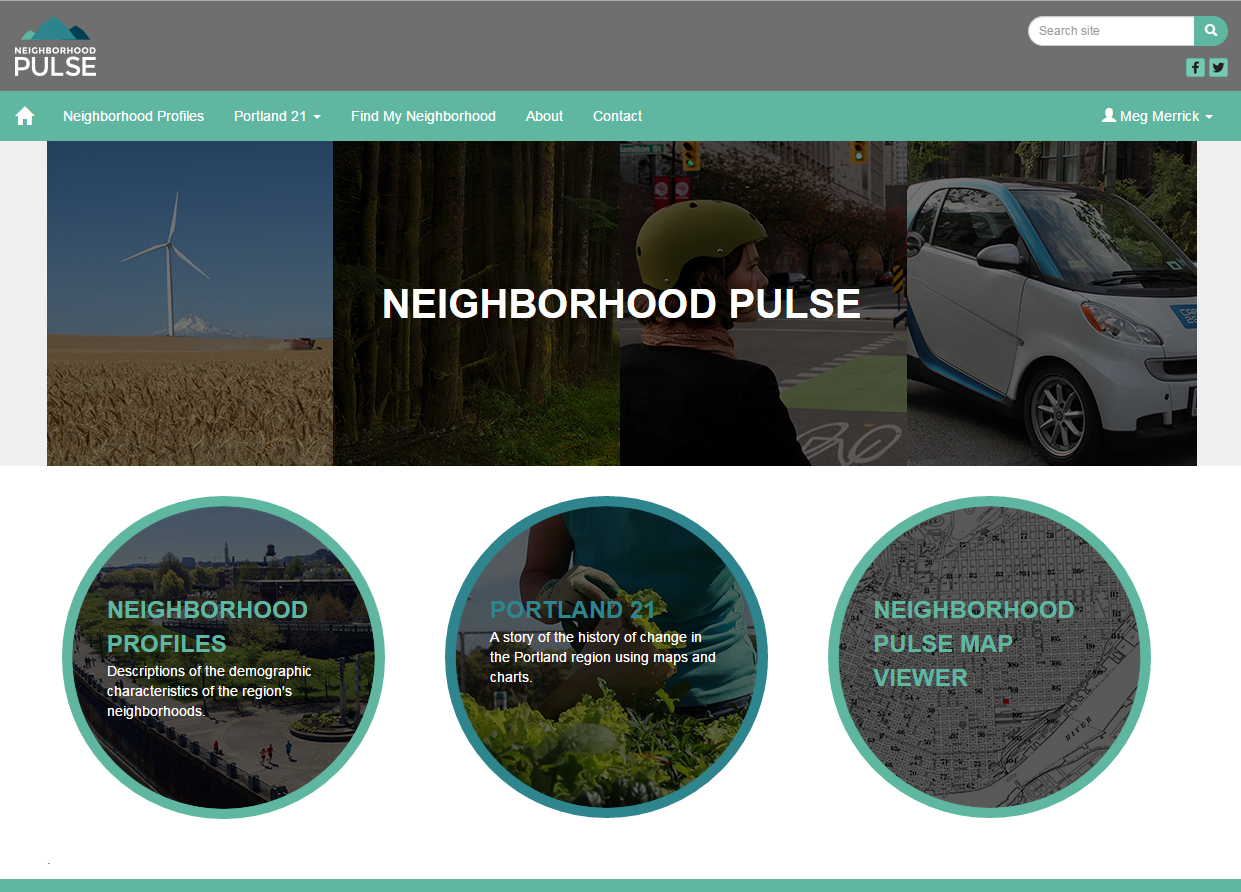 INTRODUCING
Neighborhood Pulse Funding Model
Neighborhood profiles:
Decennial Census, data aggregated to neighborhood boundaries –  once every 10 years, fee for service
Portland 21:
Periodic stories/chapters – internally funded and contracts
Neighborhood Pulse Map Viewer:
Tool funded primarily by Metro
Base tax lot level datasets and Census/ACS data – internally funded
Custom high resolution data – contracts, grants
Grassroots datasets
Neighborhood Profiles
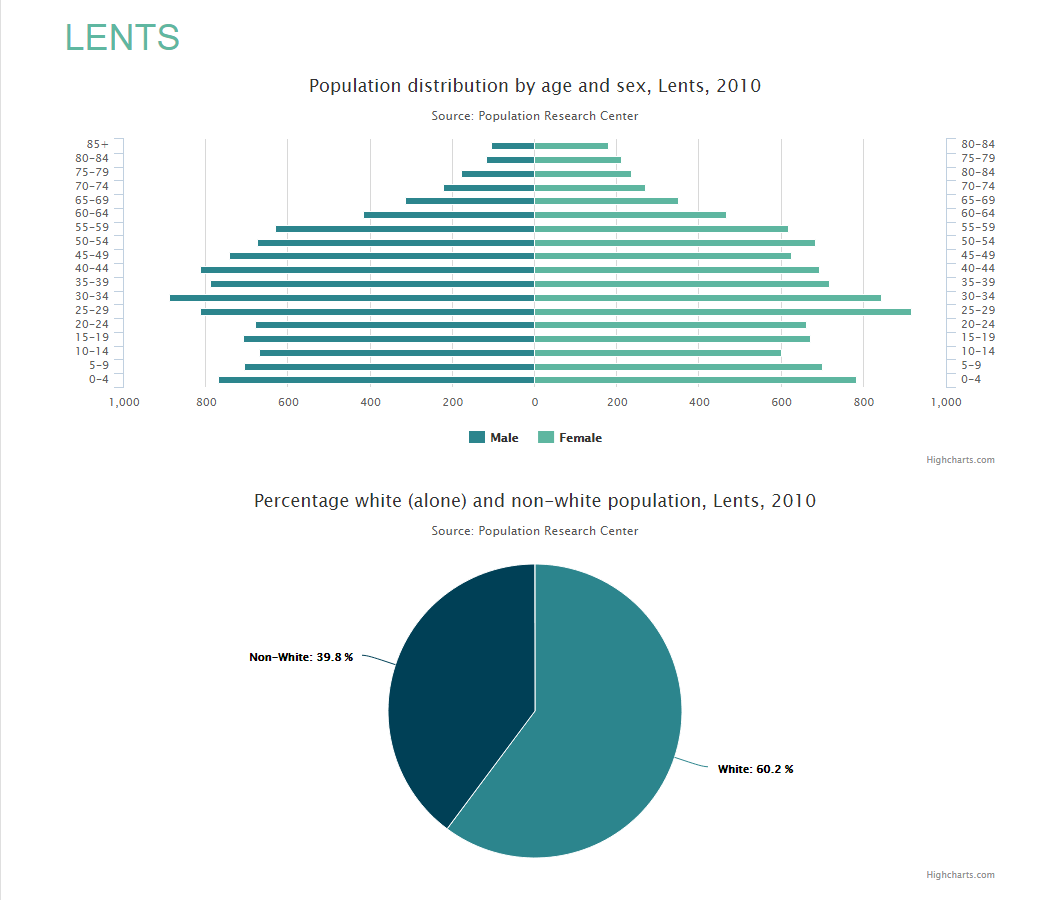 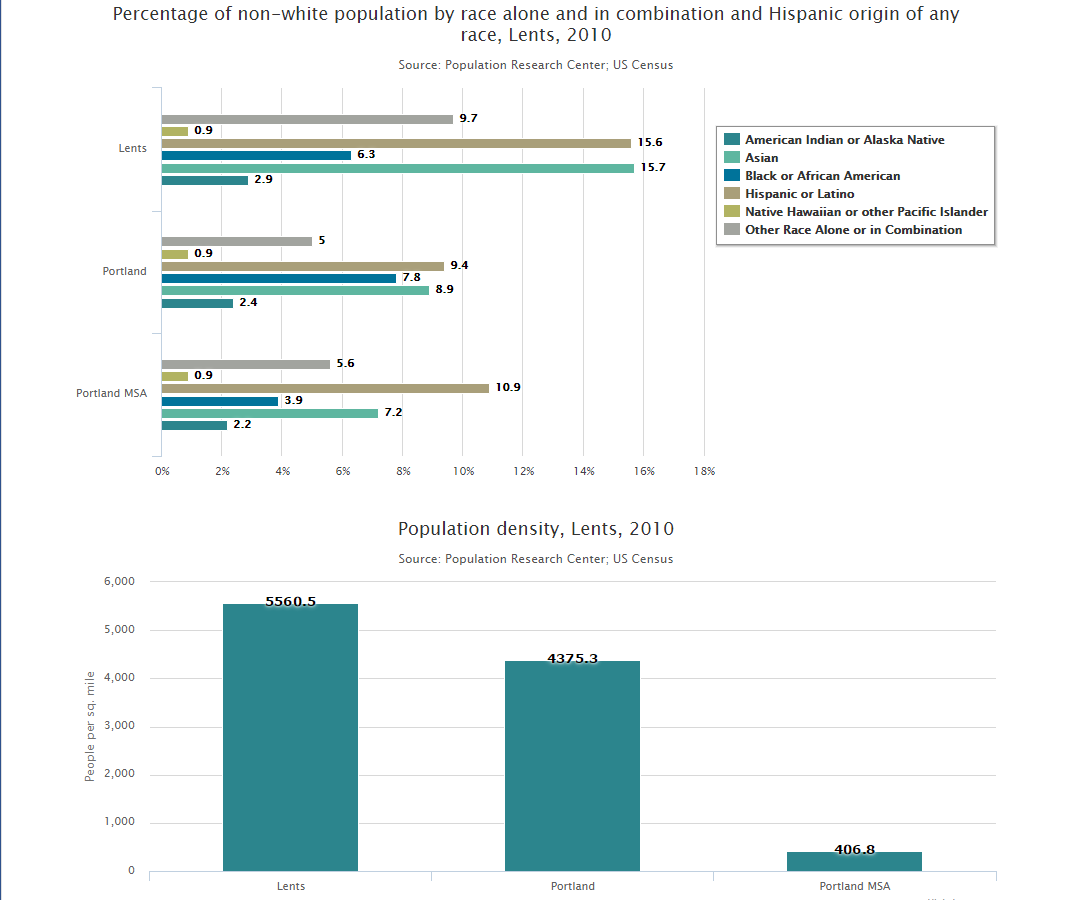 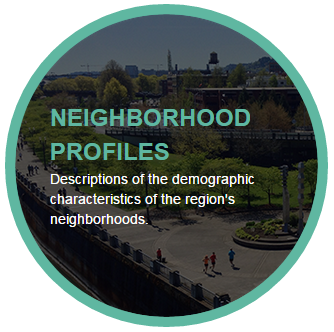 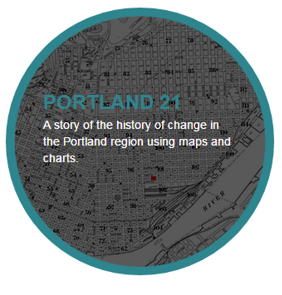 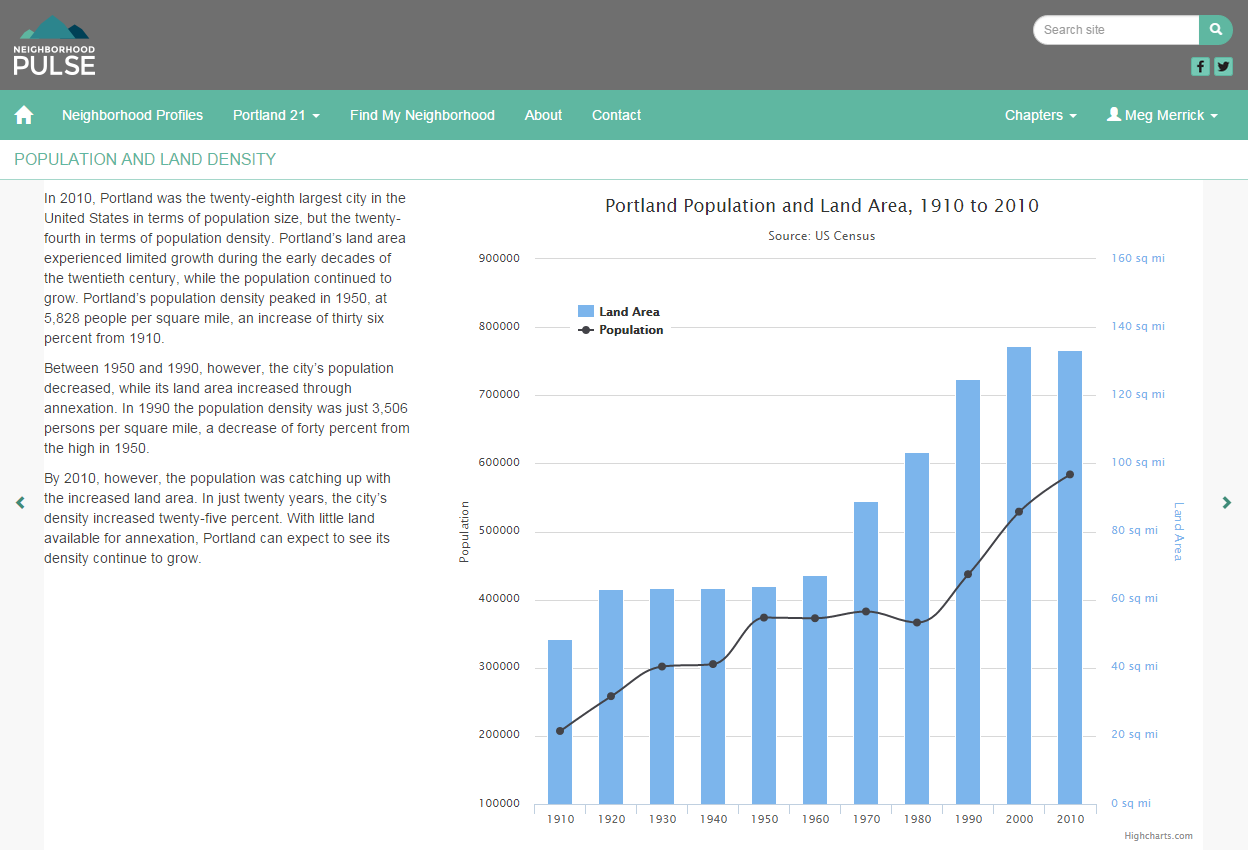 Story-telling
http://neighborhoodpulsepdx.org/portland21/growing-portland/does-portland-have-room-to-grow
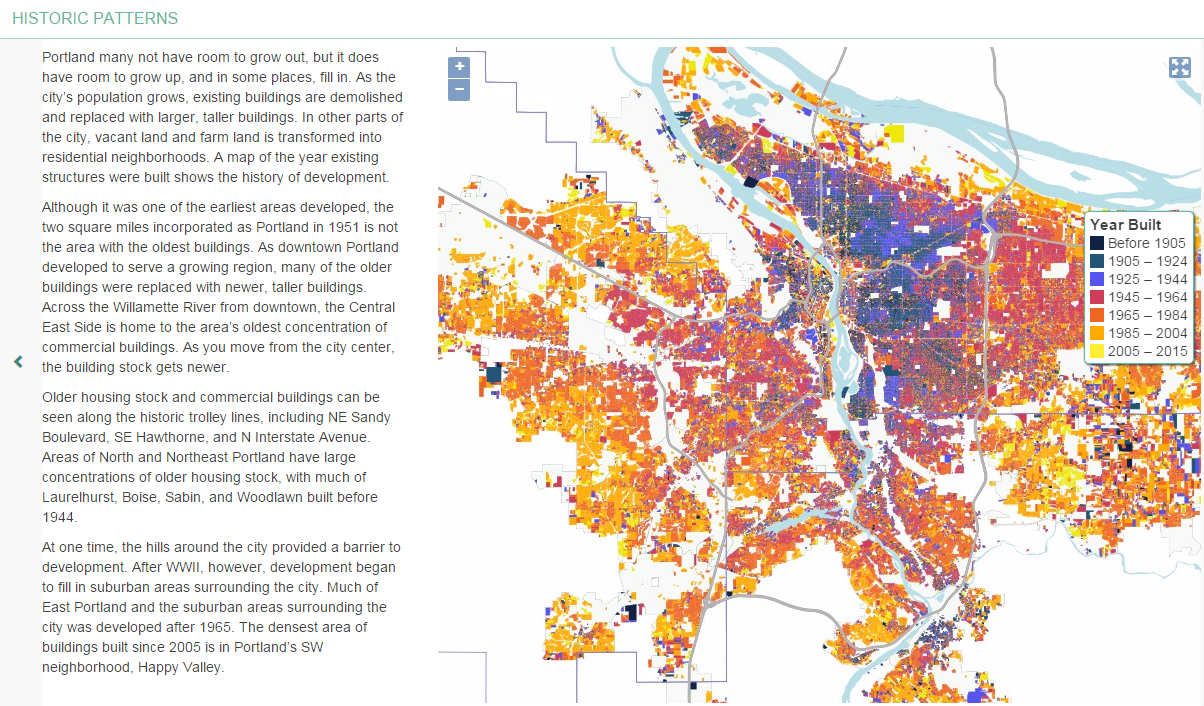 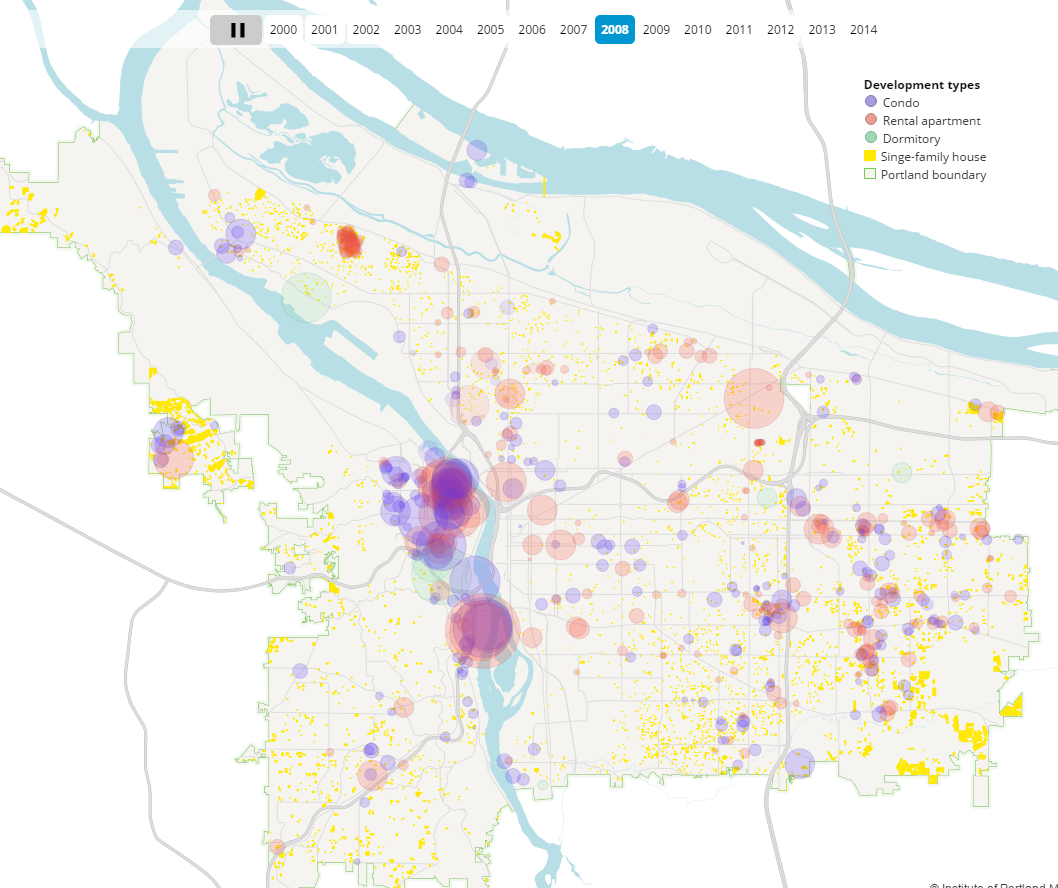 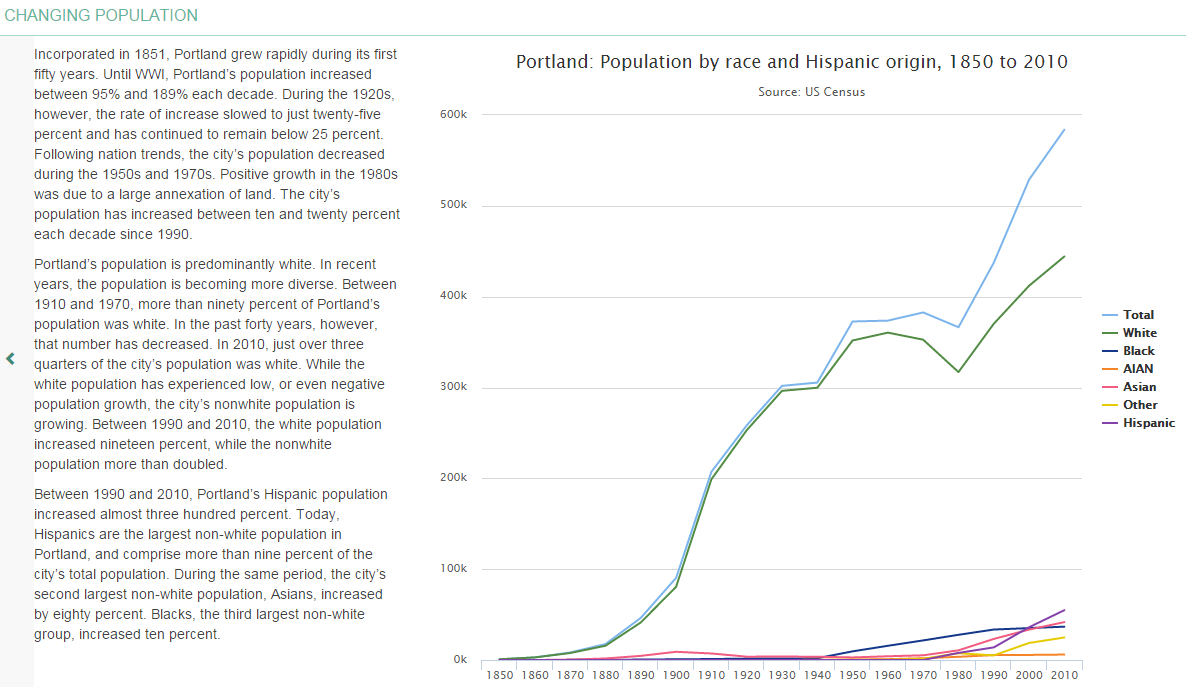 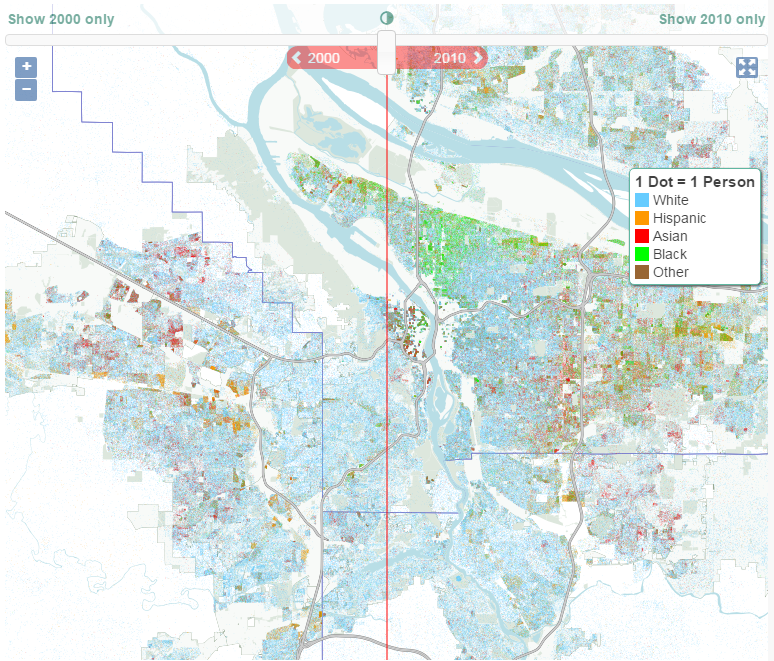 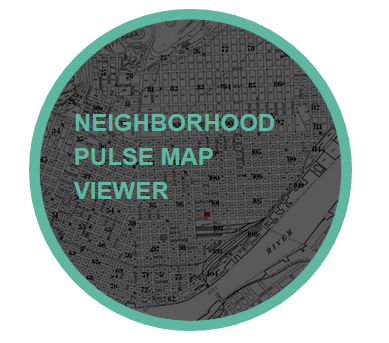 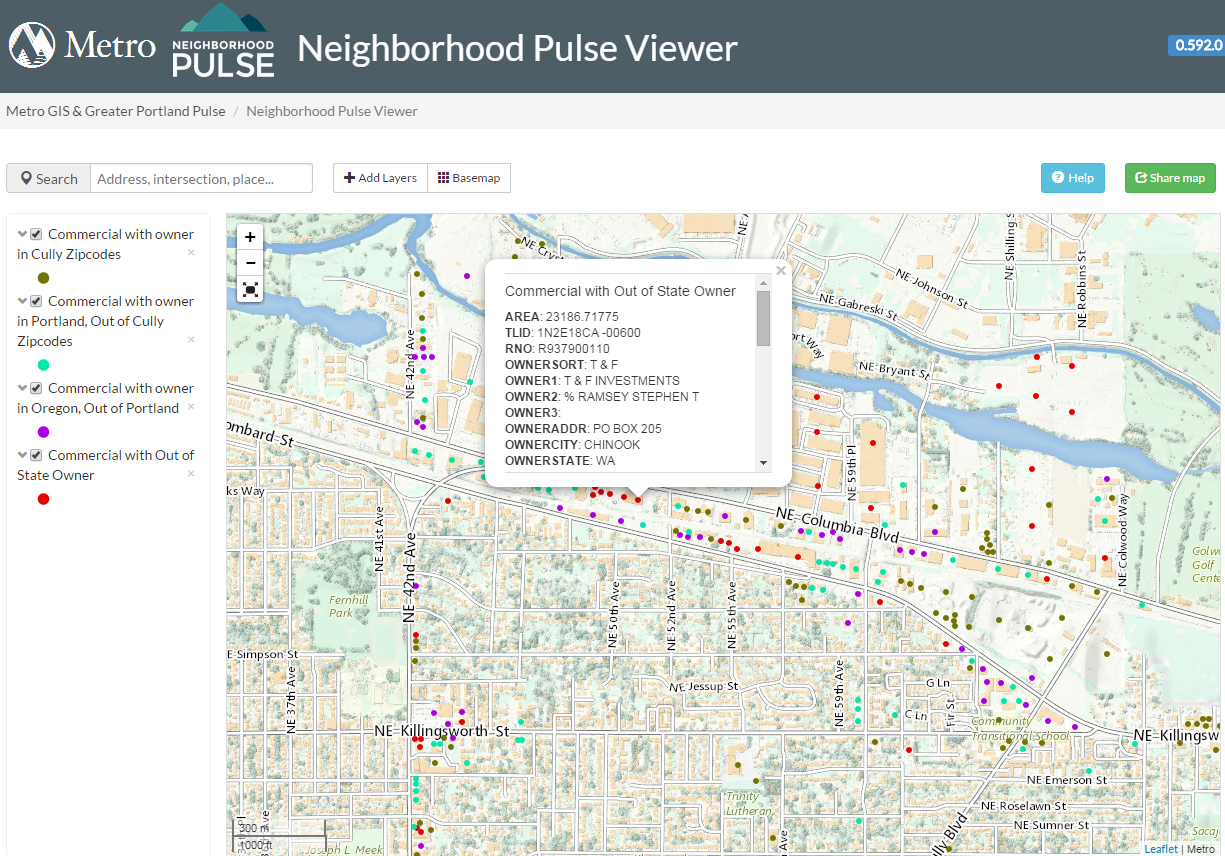 Tax lot level data 
and interactive mapping

Degrees of local ownership
Lead paint hazard potential
Tree inventories
Change in property value
Locations of graffiti
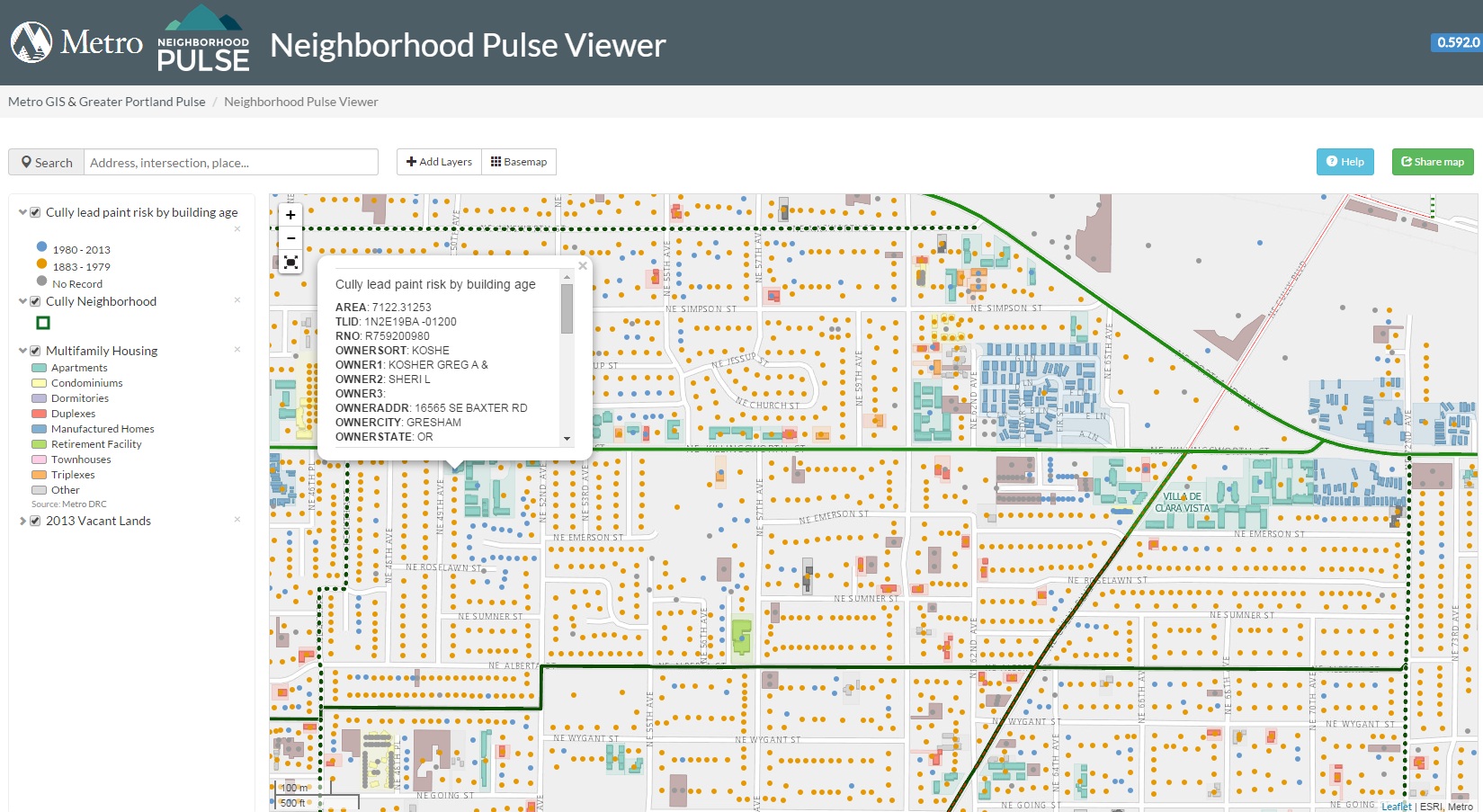 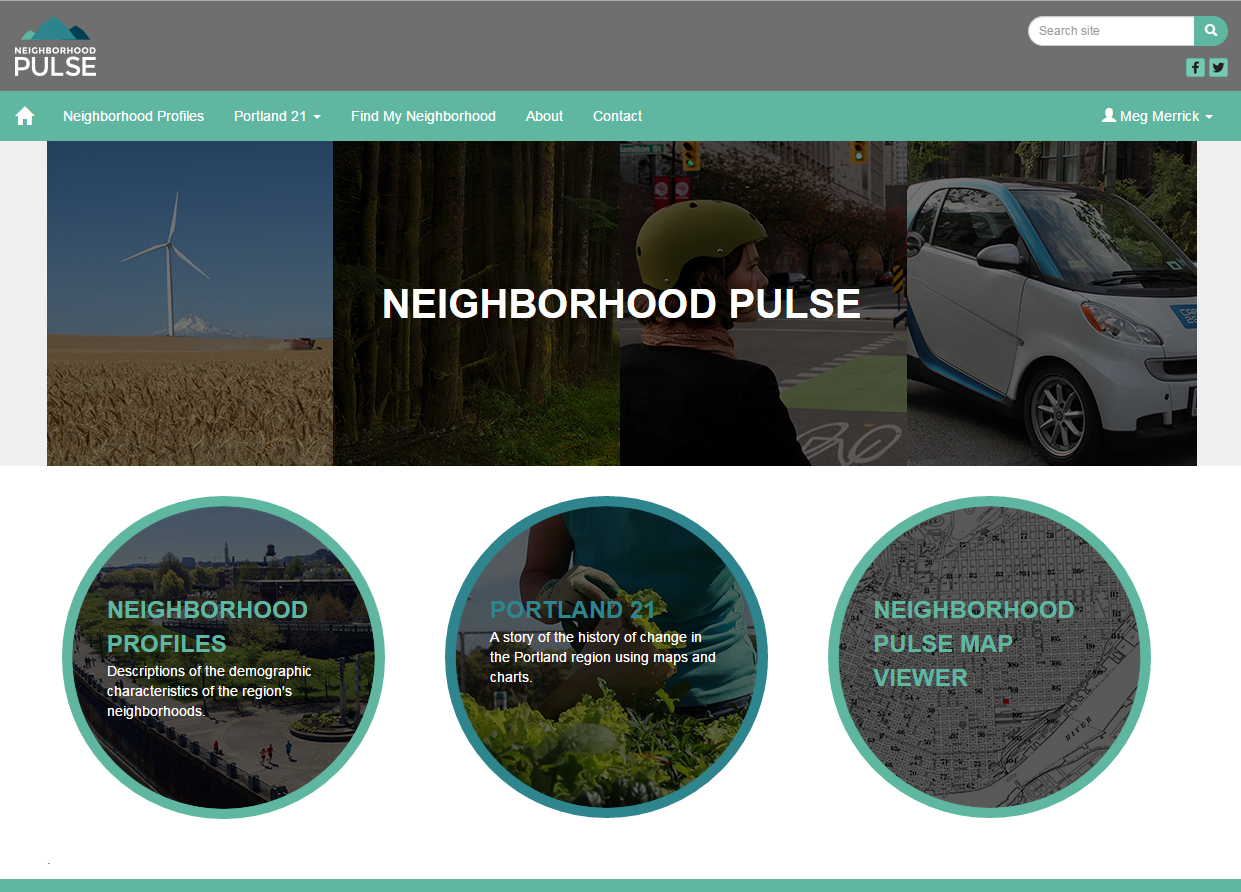 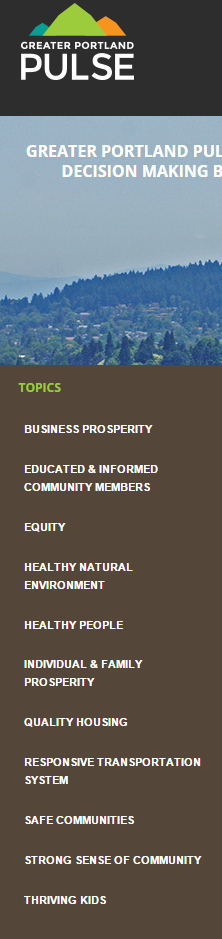 www.neighborhoodpulsepdx.org
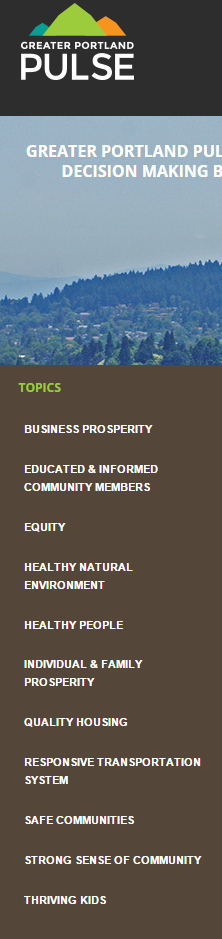 Portlandpulse.org